Class 6Intellectual Property
Keith A. Pray
Instructor
socialimps.keithpray.net
9/11/12
© 2012 Keith A. Pray
1
[Speaker Notes: Here’s the title slide. Excited already, aren’t you?]
Overview
Intellectual Property
Assignment
Students Present
9/11/12
© 2012 Keith A. Pray
2
[Speaker Notes: Before starting let’s handle questions from homework and reading.
Let’s also go over the group project details.]
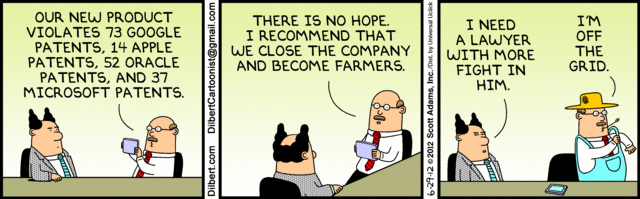 9/11/12
© 2012 Keith A. Pray
3
[Speaker Notes: Work?]
Quiz - Intellectual Property
For each of the IP protections below answer a - f.
Trademark
Copyright
Patent
Trade Secret


a-c (1/4 point)
d (1/4 bonus point)
What kind of IP does it protect?
What qualifications does the IP have to meet to be protected?
How long does the protection last?
Give a specific example of IP currently protected?
9/11/12
© 2012 Keith A. Pray
4
Overview
Intellectual Property
Assignment
Students Present
9/11/12
© 2012 Keith A. Pray
5
[Speaker Notes: Before starting let’s handle questions from homework and reading.
Let’s also go over the group project details.]
Assignment
One page paper
Open source software development tools, friends or foes?

Extra Credit – One page paper
Is WPI’s IT Acceptable Use Policy morally acceptable?

Remember to work on your group project.
See full group project description on course website.
9/11/12
© 2012 Keith A. Pray
6
Overview
Intellectual Property
Assignment
Students Present
9/11/12
© 2012 Keith A. Pray
7
Frederick Hunter
IP Rights and Cloud Storage
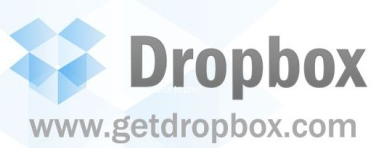 Dropbox
facebook
Ubuntu One
Google Drive/YouTube
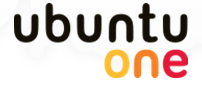 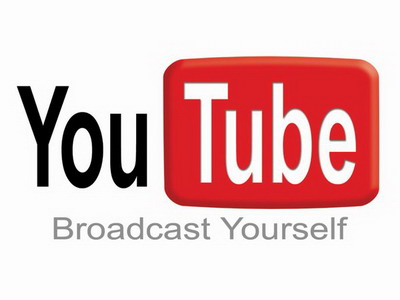 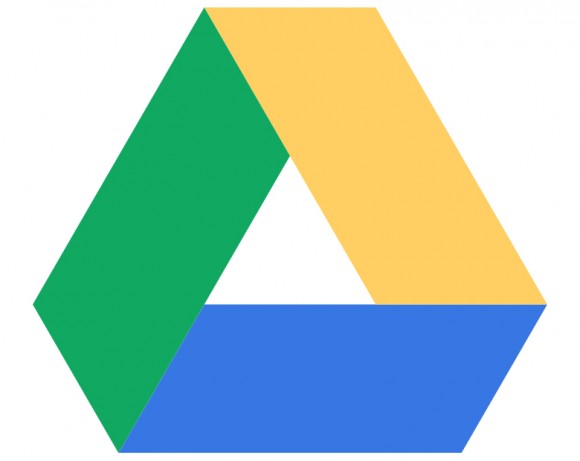 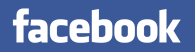 Facebook Logo: http://blogs-images.forbes.com/jonbruner/files/2011/07/facebook_logo.jpg
Dropbox Logo:http://www.geek.com/wp-content/uploads/2011/05/getdropbox.jpg
UbuntuOne Logo: http://www.winlinhack.com/wp-content/uploads/2012/01/ubuntu_one.png
Youtube Logo: http://www.dvd-photo-slideshow.com/photos/youtube.jpg
Google Drive Logo: http://media.idownloadblog.com/wp-content/uploads/2012/06/Google-Drive.jpeg
9/11/12
© 2012 Keith A. Pray
8
[Speaker Notes: Quick intro here introduce myself and explain what IP rights are etc..]
IP rights now
Frederick Hunter
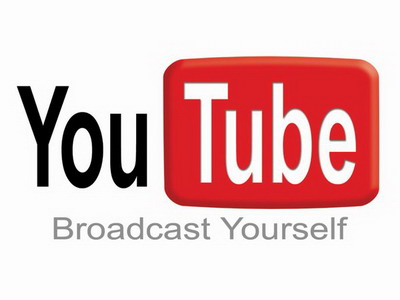 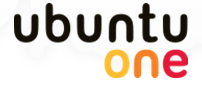 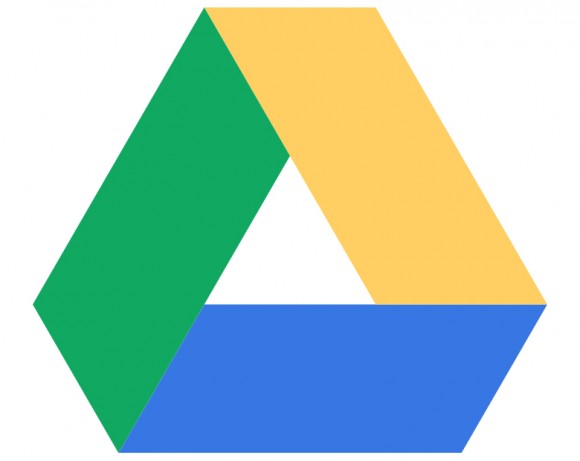 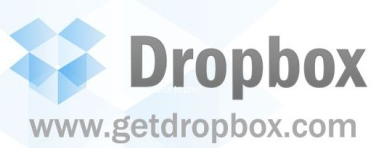 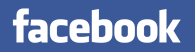 9/11/12
© 2012 Keith A. Pray
9
[Speaker Notes: Compare and contrast the services offered by dropbox, facebook, ubuntu one, and google
Dropbox, ubuntu one, and google drive – cloud storage
Facebook – social network
Youtube – video sharing

Dropbox – can obtain rights to share and distribute material if the user gives them the right ex make a file public or share with friends; Uses amazons storage services, so these IP rights carry over to their services

Facebook – facebook states in their terms of agreement that the users own the content they upload and keep their IP rights, but they also state that you give facebook a worldwide license to do what they want with your files. Content that is deleted will nullify the license to facebook to use your ip. They also state that deleted content is deleted, but stays in a type of “recycle bin” so there is no knowing if they still have it. Friends also need to delete this content.

Ubuntu One – Only mentions that the users cannot gain IP rights to the server software since it is released under an open source lisence. GPL and CC. It can be assumed that you keep all IP, but it would be a good idea to contact them further. 

GoogleDrive/Youtube – User retains all IP rights according to the terms of agreement, but their terms also state that they can do whatever they want with the files you upload even after you delete the content.]
IP rights in the past
Frederick Hunter
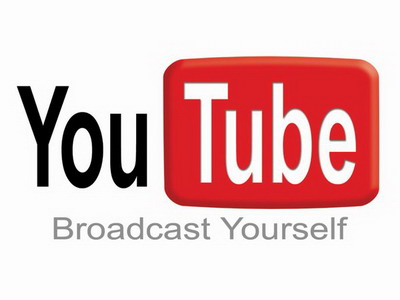 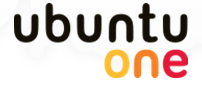 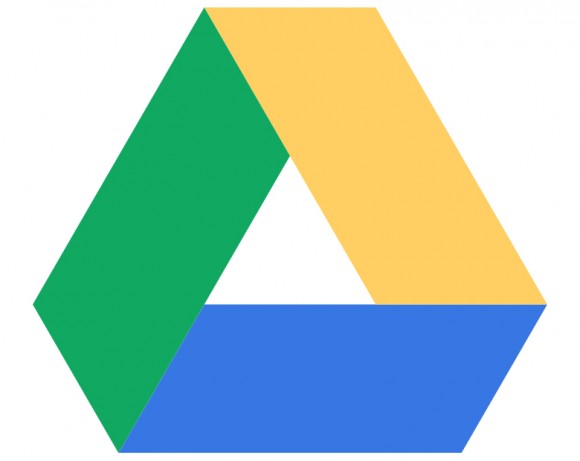 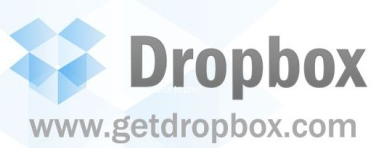 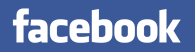 9/11/12
© 2012 Keith A. Pray
10
[Speaker Notes: Dropbox – Used to state that uploading content gives Dropbox a worldwide sub license to your content. Could do what they want with it.  

Facebook – once files were deleted, the license you gave facebook to do whatever they wanted with uploaded content was terminated reinforced in termination section. This is now missing..

Ubuntu One – relatively new, no changes in IP content rights. Not shown in agreement about who owns the things you upload. 

Google Drive/Youtube – relatively new, no changes to copyright. Consolidated their terms of use into one and now they apply to everything.]
Frederick Hunter
Public opinions
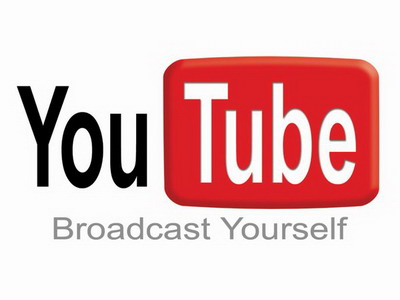 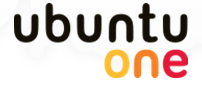 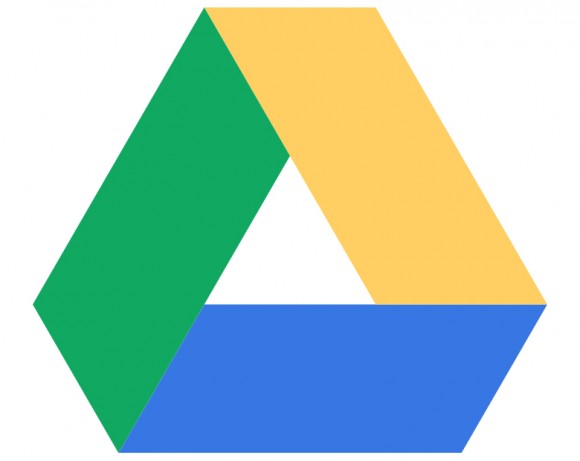 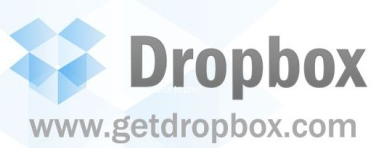 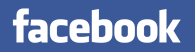 9/11/12
© 2012 Keith A. Pray
11
[Speaker Notes: Dropbox – At first the terms allowed dropbox to get IP rights on uploaded content, with many outraged comments, Dropbox changed this. Ex a pro photographer stated that he was not willing to give any copyright permissions to dropbox for any reason. 

Facebook – users cannot opt out of uploading content and keeping rights to stuff they upload. Even after content is deleted, their terms say that it may still be on their servers, so they still have rights to do whatever that want with it.  Only way to prevent this is to not upload anything of value or nor use facebook

Ubuntu One – No mention of IP rights, relatively new, users not complaining about service

GoogleDrive / YouTube -  Not very appealing to people who would like to retain their IP rights. Their terms are confusing stating you own everything you upload, but google can do what it wants with the content

Overall there were quite a few news articles and mostly blogs containing discussions about these IP rights]
Frederick Hunter
Ease in finding your rights
Dropbox
Easy to find at bottom of page
Tabs for each group 
facebook
Somewhat confusing
Not many sections on root page of terms
Ubuntu One
Easy to navigate, split into sections with links
Google Drive / YouTube
Confusing to read and navigate
Terms of all services in one place
UbuntuOne Logo: http://www.winlinhack.com/wp-content/uploads/2012/01/ubuntu_one.png
9/11/12
© 2012 Keith A. Pray
12
[Speaker Notes: Dropbox -  easy to find, all in an easy to read format. Tabs for different topics of information

Facebook- Only two sections breaking the terms down. Statements of rights is all in one page. Data use is split into many many sub sections which is very confusing, hard to search

Ubuntu One- Sorted nicely into one page with links at the bottom of the homage to ubuntu one directly linking to each section of the terms of use. 

GoogleDrive / youtube – Hard to find desired topic of terms of service. All services offered by google in one place, so they are broad and very unspecific. 

Overall, some of the terms were misleading such as google and facebook, while dropbox was pretty straightforward and ubuntu one had no mention of IP rights for uploaded content]
Frederick Hunter
Sources
Dropbox, Dropbox – Terms – Simplify your life, https://www.dropbox.com/privacy#terms , September 10, 2012
Facebook, Statements of Rights and Responsibilities, http://www.facebook.com/legal/terms , September 10, 2012
Ubuntu One, Ubuntu One : Terms and Conditions, https://one.ubuntu.com/terms/, September 10, 2012
Google, Google Terms of Service – Policies & Principles, https://www.google.com/intl/en/policies/terms/, September 10, 2012
Stan Schroeder, Facebook: All Your Stuff is Ours, Even if You Quit, http://mashable.com/2009/02/16/facebook-tos-privacy/, September 11, 2012
Jennifer Scott, Dropbox faces backlash over T&Cs , http://www.cloudpro.co.uk/iaas/cloud-storage/1213/dropbox-faces-backlash-over-tcs, September 11, 2012
9/11/12
© 2012 Keith A. Pray
13
[Speaker Notes: <Your notes here.>]
Aaron Durkee
Samsung Apple Patent Dispute
Countries
USA, South Korea, Japan, Germany, Netherlands, Australia, UK, France
Devices
Apple
iPhone, iPad
Samsung
Galaxy S Smartphones, Galaxy Note, Galaxy Tab, Galaxy Nexus
9/11/12
© 2012 Keith A. Pray
14
[Speaker Notes: As a quick overview of the case, you can see the struggle is occurring in multiple countries. To date, Apple claimed a large victory in the US, both companies face bans on certain products in South Korea, Samsung proving they didn’t infringe in Japan as well as in Germany, where Apple had to advertise that Samsung didn’t copy them, and courts in the UK claiming that the Galaxy Tab wasn’t “cool” enough to be confused with the iPad.  The devices involved in the disputes range largely all of the handheld devices created by both companies, with the focus being on newer devices.
Patents range from trivial things such as pinch to zoom and bouncing back when you reach the end of a page all the way to essential items such as the way the devices communicate using wireless technologies.]
Aaron Durkee
Samsung Apple Patent Dispute
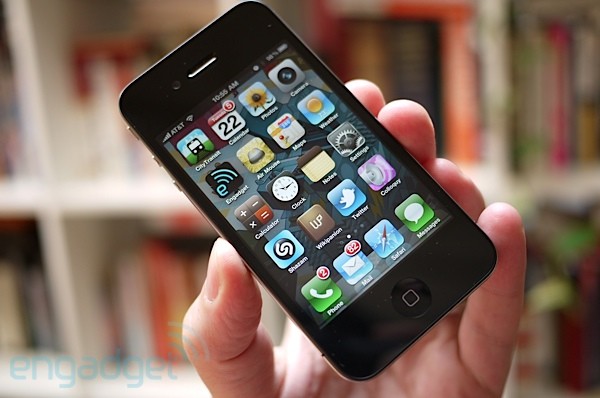 9/11/12
© 2012 Keith A. Pray
15
Aaron Durkee
Patent as a Weapon
Patent
Purpose
Fair Use
On-going battle
Patents Apparent Use in Case
Evolution of Patent Law
9/11/12
© 2012 Keith A. Pray
16
[Speaker Notes: Patent: “A patent is an intellectual property right granted by the Government of the United States of America to an inventor “to exclude others from making, using, offering for sale, or selling the invention throughout the United States or importing the invention into the United States” for a limited time in exchange for public disclosure of the invention when the patent is granted.”

Purpose is to inspire invention by attaching a monetary value to it.  I understand it as a means to defend your property.  There is no fair use.

The on-going battle over IP has a 2 sides to it.  Intellectual property, as the book says, is important to our society, and it lays out some foundation upon which our society rests.  Thus it’s clear that we need to protect IP if we value our way of life.  It makes sense to protect what’s yours.  What doesn’t make sense is the evolution of the patent lawsuit, which used to focus on the injunction of sales of the infringing product.  What we’ve seen in the Apple vs. Samsung cases is the use of patents as a means to control a market.]
Aaron Durkee
Market Shares
9/11/12
© 2012 Keith A. Pray
17
Aaron Durkee
Ethics
Kantian
Act Utilitarian
Social Contract
9/11/12
© 2012 Keith A. Pray
18
Aaron Durkee
Impact on Consumer
Possibilities
Prices
Licensing, trial costs
Diversity
iProduct look-alikes vs. innovation
Win or Lose?
9/11/12
© 2012 Keith A. Pray
19
[Speaker Notes: The largest 2 factors are the renewed vigor of protecting intellectual property and a priority towards monetary benefits imposed by receiving a victory in court.  The combination of these 2 factors creates a number of possible effects on the consumer market.  Due to the cost of pursuing legal action and the consequences of it as well as the increase in licensing fees over numerous items, prices are likely go to up.  The other possibility is that the diversity in the products will increase, due to the active pursuit of avoiding each other’s designs.  This has the chance to go beyond logical avoidance, since an accidental similarity could easily be brought to court.

The events in the legal sequence between Apple and Samsung have brought up the question whether patent laws ought to be changed to better fit the times.  The text mentions Amazon’s CEO supporting this, since the laws don’t accurately reflect the evolving culture.]
Aaron Durkee
Sources
Who Lost the Apple Samsung Trial? Google. http://go.galegroup.com.ezproxy.wpi.edu/ps/i.do?id=GALE%7CA300800057&v=2.1&u=mlin_c_worpoly&it=r&p=ITOF&sw=w (9/9/2012)
Wingfield, Nick. Tokyo Court Hands Win to Samsung Over Apple. http://www.nytimes.com/2012/09/01/technology/in-japan-a-setback-for-apples-patent-fight.html (9/10/2012)
Wingfield, Nick. Jury Awards $1 Billion to Apple in Samsung Patent Case. http://www.nytimes.com/2012/08/25/technology/jury-reaches-decision-in-apple-samsung-patent-trial.html (9/9/2012)
Zeman, Eric. Samsung Sues Apple (Again). http://search.proquest.com.ezproxy.wpi.edu/docview/893870417 (9/9/2012).
Samsung Countersues Apple for Patent Infringement. http://go.galegroup.com.ezproxy.wpi.edu/ps/i.do?id=GALE%7CA254597022&v=2.1&u=mlin_c_worpoly&it=r&p=ITOF&sw=w. (9/8/2012).
Zeman, Eric. Apple, Samsung Patent Fight Draws Blood. http://search.proquest.com.ezproxy.wpi.edu/docview/1027177557  (9/8/2012)
Apple versus Samsung Copy that. http://www.economist.com/blogs/schumpeter/2012/08/apple-versus-samsung (9/9/2012)
9/11/12
© 2012 Keith A. Pray
20
[Speaker Notes: <Your notes here.>]
Aaron Durkee
Sources
The United States Patent and Trademark Office. http://www.uspto.gov/patents/index.jsp (9/10/2012)
Quinn, Michael J. Ethics for the Information Age. (Pearson Education, Inc., 2013). 161-221
Epstein, Zach.  Gartner: Apple and Samsung exploded in Q2 while BlackBerry sales slid 37%. http://www.bgr.com/2012/08/14/mobile-phone-q2-2012-market-share-sales/ (9/11/2012)
9/11/12
© 2012 Keith A. Pray
21
[Speaker Notes: <Your notes here.>]
John French
Illegal Numbers
Definitions
Legal Status of Numbers
History
Case: AACS Key
A Look at Digital Data Storage
Illegal Primes and Programs
9/11/12
© 2012 Keith A. Pray
22
[Speaker Notes: <Your notes here.>]
John French
Definitions
Illegal number: a number which may be considered illegal to possess or distribute
Illegal prime: an illegal number which is also prime
9/11/12
© 2012 Keith A. Pray
23
[Speaker Notes: <Your notes here.>]
John French
Legal Status
Can't trademark numbers
80586 vs. Pentium
Can copyright numbers
Any information stored digitally
9/11/12
© 2012 Keith A. Pray
24
[Speaker Notes: <Your notes here.>]
John French
AACS Key
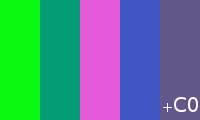 May 2007: AACS Key Leaked
Used to decrypt Blu-Ray and HD-DVD
AACS sends cease-and-desist, claims DMCA protection
Key is short enough to be represented by a flag
2011: PS3 key released, Sony responds similarly
Keys spread quickly on social media before takedown notices have any effect
09 F9 11 02 9D 74 E3 5B D8 41 56 C5 63 56 88 C0
9/11/12
© 2012 Keith A. Pray
25
[Speaker Notes: <Your notes here.>]
John French
Digital Data Storage
All text, images, movies, etc. is numbers
Can you own a film if it is a number?
Clearly.
Can you own the number 2?
Obviously not.
No clearly defined border
Interesting numbers? (Nobody will use the representation of a movie for mathematics.)
Primes?
9/11/12
© 2012 Keith A. Pray
26
[Speaker Notes: <Your notes here.>]
John French
Illegal Primes
Can you copyright a prime number?
49310 83597 02850 19002 75777 67239 07649 57284 90777 21502 08632 08075 01840 97926 27885 09765 88645 57802 01366 00732 86795 44734 11283 17353 67831 20155 75359 81978 54505 48115 71939 34587 73300 38009 93261 95058 76452 50238 20408 11018 98850 42615 17657 99417 04250 88903 70291 19015 87003 04794 32826 07382 14695 41570 33022 79875 57681 89560 16240 30064 11151 69008 72879 83819 42582 71674 56477 48166 84347 92846 45809 29131 53186 00700 10043 35318 93631 93439 12948 60445 03709 91980 04770 94629 21558 18071 11691 53031 87628 84778 78354 15759 32891 09329 54473 50881 88246 54950 60005 01900 62747 05305 38116 42782 94267 47485 34965 25745 36815 11706 55028 19055 52656 22135 31463 10421 00866 28679 71144 46706 36692 19825 86158 11125 15556 50481 34207 68673 23407 65505 48591 08269 56266 69306 62367 99702 10481 23965 62518 00681 83236 53959 34839 56753 57557 53246 19023 48106 47009 87753 02795 61868 92925 38069 33052 04238 14996 99454 56945 77413 83356 89906 00587 08321 81270 48611 33682 02651 59051 66351 87402 90181 97693 93767 78529 28722 10955 04129 25792 57381 86605 84501 50552 50274 99477 18831 29310 45769 80909 15304 61335 94190 30258 81320 59322 77444 38525 50466 77902 45186 97062 62778 88919 79580 42306 57506 15669 83469 56177 97879 65920 16440 51939 96071 69811 12615 19561 02762 83233 98257 91423 32172 69614 43744 38105 64855 29348 87634 92103 09887 02878 74532 33132 53212 26786 33283 70279 25099 74996 94887 75936 91591 76445 88032 71838 47402 35933 02037 48885 06755 70658 79194 61134 19323 07814 85443 64543 75113 20709 86063 90746 41756 41216 35042 38800 29678 08558 67037 03875 09410 76982 11837 65499 20520 43682 55854 64228 85024 29963 32268 53691 24648 55000 75591 66402 47292 40716 45072 53196 74499 95294 48434 74190 21077 29606 82055 81309 23626 83798 79519 66199 79828 55258 87161 09613 65617 80745 66159 24886 60889 81645 68541 72136 29208 46656 27913 14784 66791 55096 51543 10113 53858 62081 96875 83688 35955 77893 91454 53935 68199 60988 08540 47659 07358 97289 89834 25047 12891 84162 65878 96821 85380 87956 27903 99786 29449 39760 54675 34821 25675 01215 17082 73710 76462 70712 46753 21024 83678 15940 00875 05452 54353 7
This number is executable and will decrypt a DVD. It is prime.
Unlicensed DVD decprytion software is illegal to distribute under DMCA.
9/11/12
© 2012 Keith A. Pray
27
[Speaker Notes: <Your notes here.>]
John French
What should be illegal?
Where do we draw the line?
Every 64-bit number: 128 exabytes
AACS key is 128 bits
There is no defined limit, however.
9/11/12
© 2012 Keith A. Pray
28
[Speaker Notes: <Your notes here.>]
John French
Sources
http://www.theregister.co.uk/2001/03/19/dvd_descrambler_encoded_in_illegal/
http://qntm.org/number
http://www.cci-compeng.com/Unit_5_PC_Architecture/5303_Pentium_Family.htm
http://www.chillingeffects.org/anticircumvention/notice.cgi?NoticeID=7180
http://primes.utm.edu/curios/page.php?number_id=1214
9/11/12
© 2012 Keith A. Pray
29
[Speaker Notes: <Your notes here.>]
Class 6 The End
Keith A. Pray
Instructor
socialimps.keithpray.net
9/11/12
© 2012 Keith A. Pray
30
[Speaker Notes: This is the end. The slides beyond this point are for answering questions that may arise but not needed in the main talk. Some slides may also be unfinished and are not needed but kept just in case.]
My Reading Notes – 4th Edition
pp. 184 does peer-to-peer always mean access to hard drives?
pp. 187 How affordable were legal music download purchases at this time?
pp. 190 Where does the 40 billion illegally music exchanges estimate come from (as in how did cited source arrive at the number)?
pp. 197 Ambiguous use of “hackers”. In Chapter 6 it seems use of the term in this book is negative while recursive acronyms are clearly positive.
pp. 199 Is this all the criticism of open source?
pp. 202 Are these the only arguments for software IP protection?
pp. 203 “tape and edit movies”?
pp. 204 So lawyers are neither computers nor human?
pp. 206 Does the conclusion compel publication of trade secrets?
pp. 206 Last paragraph, “…to make copies that were previously considered fair use.” they still are fair use regardless of whether the technology prevents it or not.
pp. 207 “…Napster … could not block 100%...” Who could?
9/11/12
© 2012 Keith A. Pray
31
Intellectual Property
What is it?
How is it different from physical property?
Why is it protected? 
How is it protected?
9/11/12
© 2012 Keith A. Pray
32
[Speaker Notes: Intangible things, Data, Programs, Algorithms, Processes, Music, text, etc., Inventions
Has commercial value. Has value beyond its physical form.
Trademark, Copyright, Patent, Technology, Trade Secret (Covered on next slides)]
Trademark
Unique name, phrase, design, etc.
Use?
Scope?
Term?
What are some examples?
9/11/12
© 2012 Keith A. Pray
33
[Speaker Notes: Used to denote a product or service.
Apply in specific areas of commerce. Only applies in specified area of business
Indefinite term as long as in use and protected against becoming a common noun or verb. 
You do not have to register a trademark unless you want to bring litigation before a federal court (there are other benefits too)]
Copyright
Protects work in tangible form.
Expression, not ideas
Holder
US Default?
Exceptions?, Transferred? Regained?
Rights: Controls distribution, Controls derivative work, Public Performance, others?
US Term?
How are they governed?
Fair Use?
Rationale?
9/11/12
© 2012 Keith A. Pray
34
[Speaker Notes: Expression, not ideas: Fuzzy. E.g. derivative works, characters, merchandising, plots.
Mickey Mouse, Tarzan.
US Default : Original Author, Exception: work for hire, Transferred: yes
Rights: Publication, Performance / exhibition, Adaptation to other media, Excerpting, Attribution, Derivative works
US Term: Lifetime of author plus 70 years., 95 years for companies.
Governed by US law and international treaties (e.g. WIPO).
Fair Use: News reporting, reviews, etc., Scholarly / educational use, Private, non-commercial use, Lending libraries and archives
Fair Use restrictions: Admission charge, Re-transmission
In general, you can: Read, view, play, etc., Copy for personal use., Time-shift.
In general, you cannot: Copy for others., Transfer to someone else but  keep a copy., Show / perform it publicly.
What about video rentals?
Rationale: Encourage creativity. Encourage dissemination. Balance between private and public good. It’s a social contract.]
Patent
Covers?
Requirements?
Terms?

You cannot patent an idea.
9/11/12
© 2012 Keith A. Pray
35
[Speaker Notes: A mechanism, process, or composition of matter. 
Something patentable must be: Novel. Useful. Non-obvious. Described clearly. Must do what it says.
Usual term 20 years.
Utility and plant patents: 20 years.
Design patents last 14 years. (ornamental design of functional item)
Provisional patent gives 1 year, before full patent]
Trade Secret
What are they?
How are they enforced?
9/11/12
© 2012 Keith A. Pray
36
[Speaker Notes: You must take steps.
Enforceable by: Contracts, Laws against industrial espionage.]
How Does Intellectual Property Protection Apply To Computers?
Hardware design
Programs
Algorithms
Look And feel
Music And Text Sharing
9/11/12
© 2012 Keith A. Pray
37
Protecting Software
Patented?
Copyrighted?
Trade Secret?

License agreements?
Open source and free software?
9/11/12
© 2012 Keith A. Pray
38
[Speaker Notes: Patent: Yes, to the extent that it embodies a process. No, to the extent that it is a law of nature or a concept.
Copyright: Yes. Both source and object code. It can even be copyrighted as an “unpublished work.” What is “unpublished”?
Trade Secret: Yes. You must take steps to protect it.
License: In general, you can: Install and execute on your computer. Make copies for backup.
In general, you cannot: Install and use on multiple computers. Copy for others. Transfer to someone else but keep a copy.
“Free as in free speech, not free beer.” -- Richard Stallman
General principles: Source code is available. Programs are modifiable. Can be freely shared. Users cannot impose additional restrictions.]